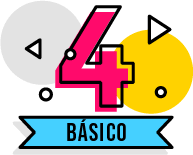 Ciencias Naturales
Repaso 2:“Los estados de la materia y sus características.”
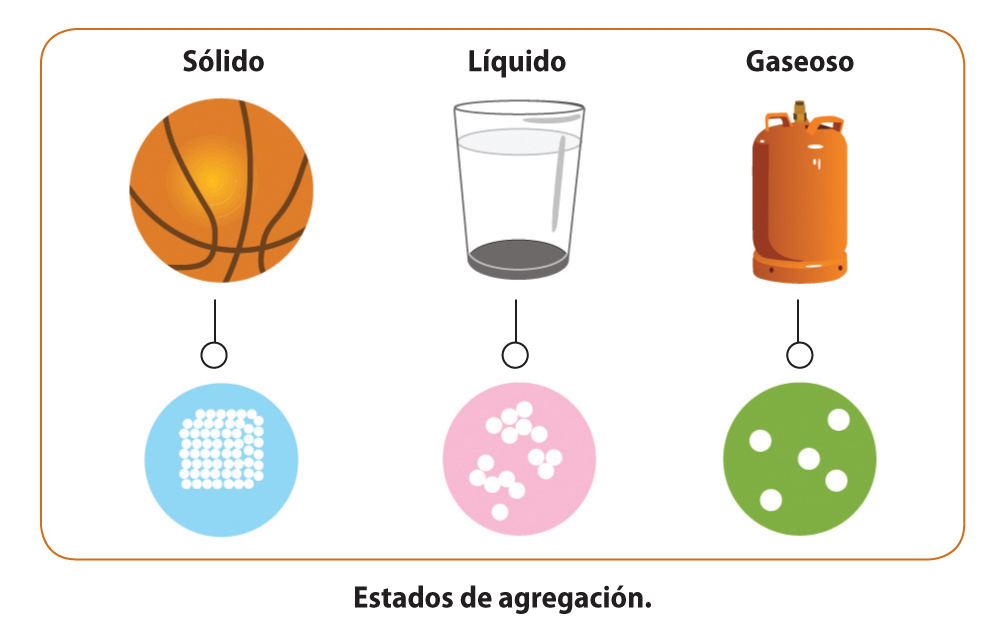 Vamos a jugar: 

https://wordwall.net/es/resource/1918424/estados-de-la-materia
¿Cuánto sabes?
1.- Observa, lee y responde:
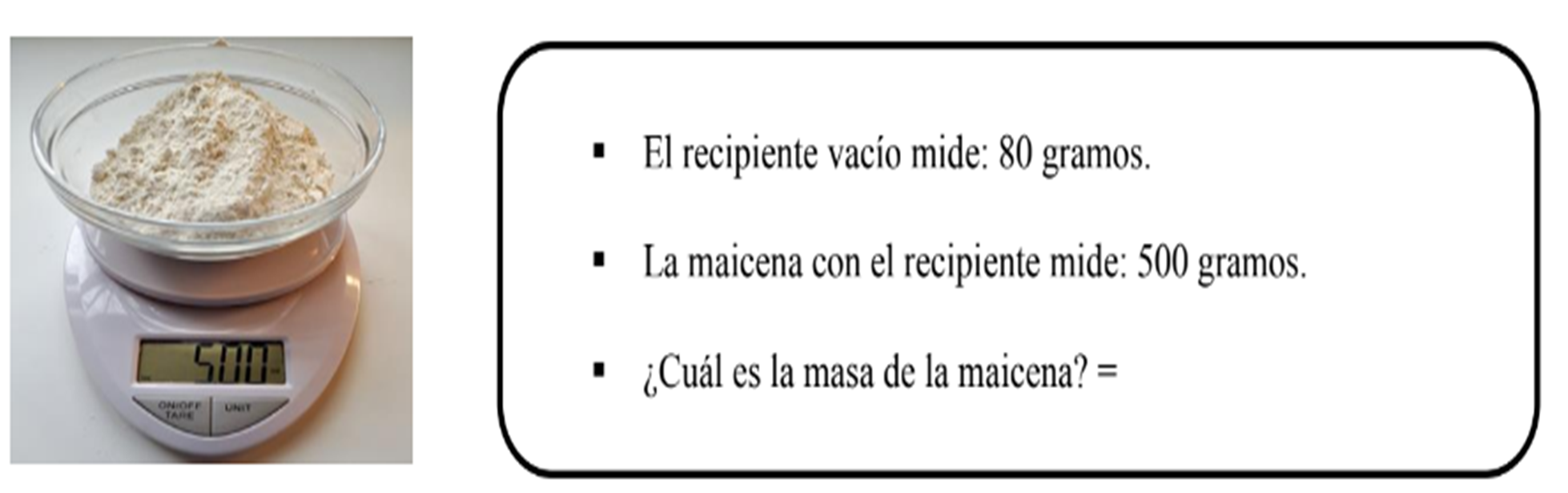 Explica el proceso para llegar a la respuesta.